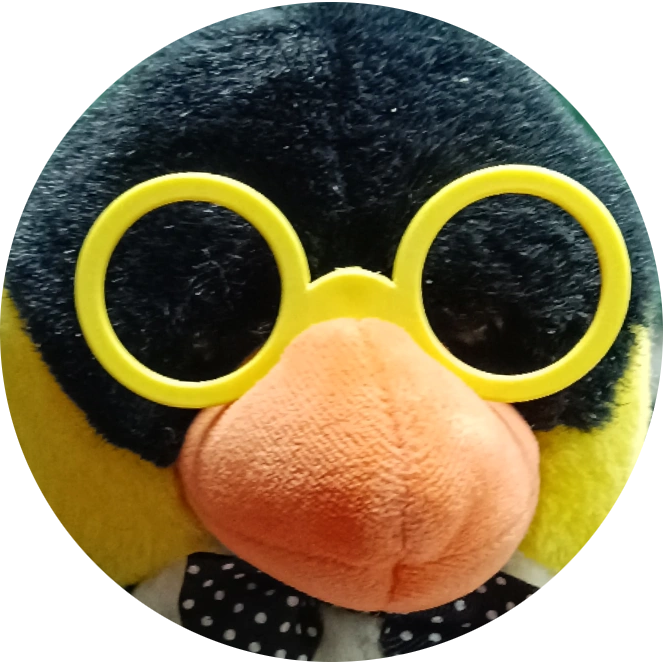 Formulación del 
proyecto
LEGO MINDSTORM ev3   -   “PINWIN3CH0 H1R4AN3 edición Antártico”
                                                                                       ft. el T.U.C.S.
Profesor Humberto Urrutia
Integrantes:

Daniel Alday  -  Benjamín Gómez  -  Francisco Pantoja  -  Tomás Silva
[Speaker Notes: Francisco]
Introducción
[Speaker Notes: Francisco:
Introduccion: El area de la ingenieria tiene por objetivo principal
el uso eficiente de recursos y la solucion de problemas en beneficio de la sociedad.
 En general esta disciplina se sustenta de gran forma en el trabajo en equipo, el cual permite tener un vision mas amplia al
 momento de enfrentar los multiples desafios que aparezcan, ya que, diferentes puntos de vistas hace generar mas ideas y asi mejores soluciones,
El ramo de proyectos 1 pretende darnos las primeras nociones acerca de la forma real de enfrentar e implementar los problemas relacionados a la ingeniera.]
Objetivos del Proyecto
[Speaker Notes: Daniel]
Aplicar los conocimientos informáticos y de ingeniería necesarios para construir un robot, capaz de  recibir comandos de movimiento de manera remota y lanzar un proyectil.
Objetivo General
[Speaker Notes: Daniel:
Objetivo general: el desarrollo de este proyecto tiene como objetivo principal el poder comprender la ingeniería necesaria para solucionar problemas en especifico e iimplementar los conocimientos informáticos para poder construir un robot que se controla de manera remota, que es capaz de moverse y de lanzar proyectiles]
Aprender a usar la plataforma Redmine

Aprender a programar el robot

Entender e ingeniar soluciones para el funcionamiento eficiente del robot

Adecuarnos a las posibles dificultades que surjan a lo largo del desarrollo del proyecto
Objetivos Específicos
[Speaker Notes: Daniel]
Planificación del Proyecto
[Speaker Notes: Benjamín]
Planificación de proyecto

Ejecución del proyecto

Cierre del proyecto
Fases del Proyecto
[Speaker Notes: Benjamín]
Planificación de Recursos
[Speaker Notes: Tomás:]
Implementos Tecnológicos:             aprox. 2.000.000 CLP



Kit LEGO MINDSTORM ev3: 900 USD (800.000 CLP)



Piezas extras:	                           aprox: 50.000 CLP
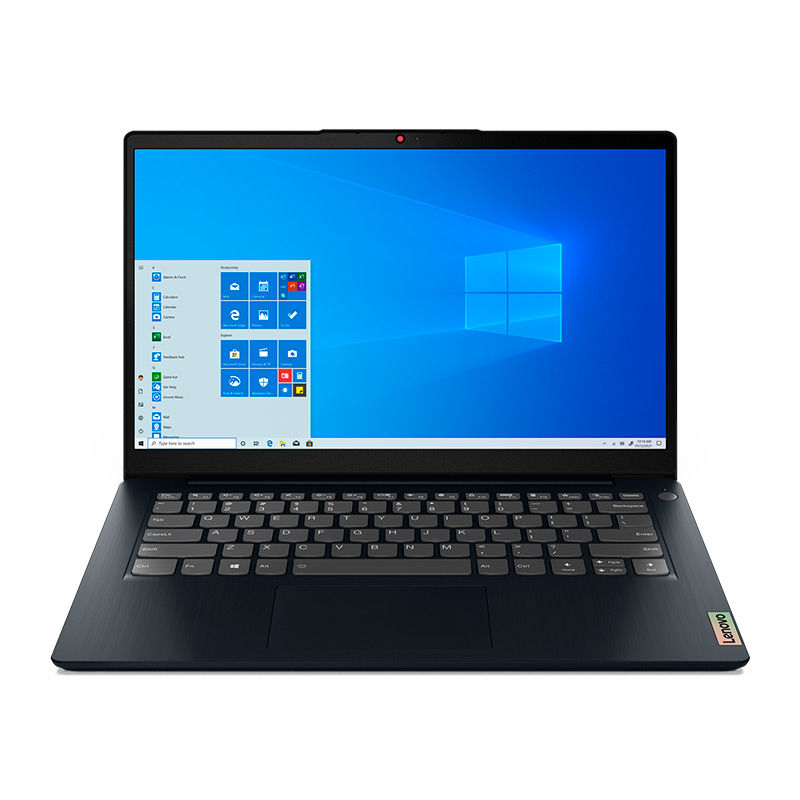 Presupuestación
en Suplementos
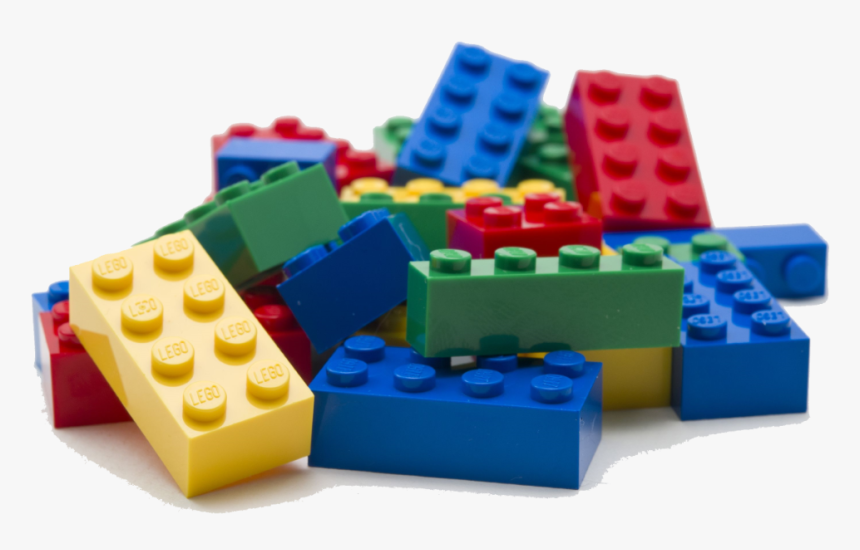 Presupuesto para la fase de proyecto:  

$ 2.850.000 CLP
Horas aproximadas de trabajo semanal (Grupal)
8 Horas Semanales Obligatorias, en grupo


Horas extras consideradas
2 Horas Semanales Contemplando riesgos y dificultades


Duración total del proyecto en semanas: 16 Semanas
Presupuestación
en Horas de Trabajo
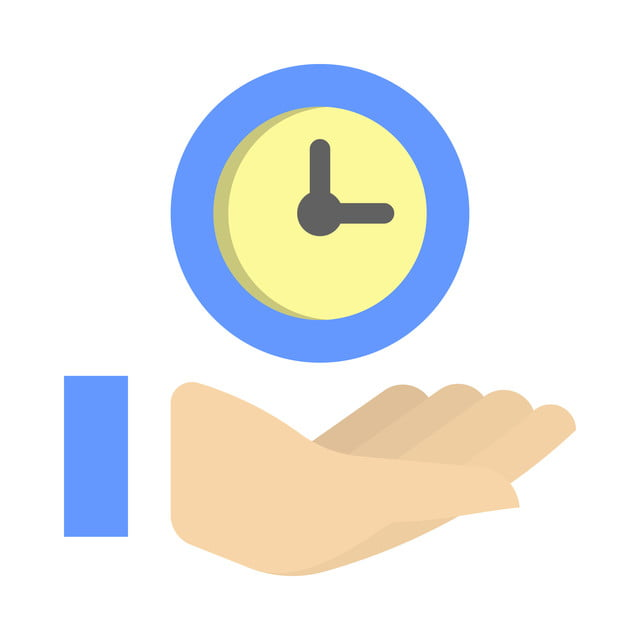 Costo Hora: $ 20.000 CLP

Costo total horas de proyecto:
(16*8) * $20.000 + (16/2)*2 * 20.000

$  2.880.000 CLP
$ 5.730.000 CLP
Costo total estimado
Familiarización con la plataforma

Actividades y peticiones

Documentos
Redmine
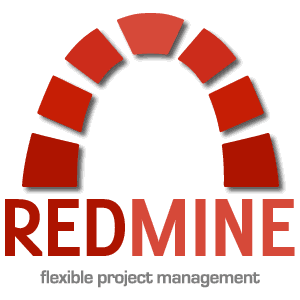 [Speaker Notes: Tomás]
Asignación de tiempos (Carta Gantt)
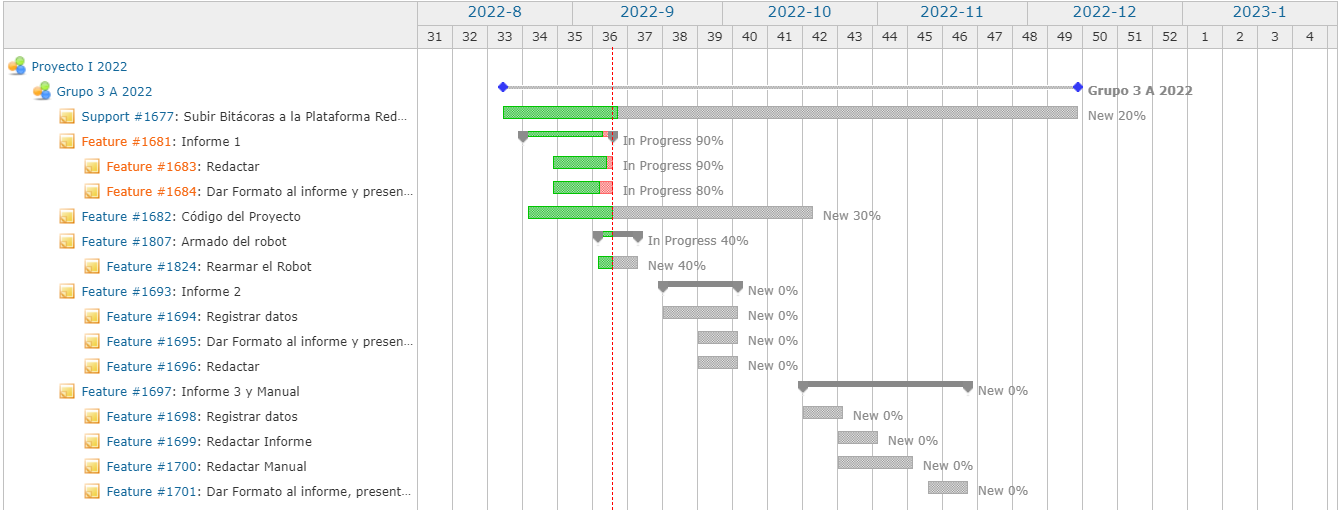 [Speaker Notes: Francisco]
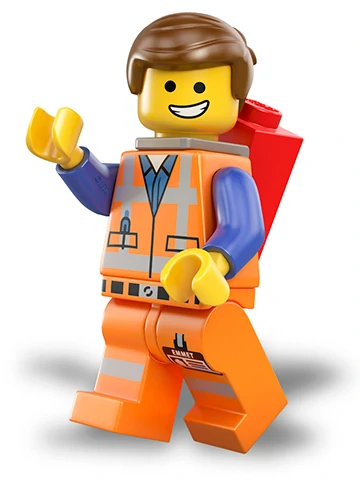 Roles del grupo
Benjamín Isaac Gómez Cavour

Daniel Ignacio Alday Mamani

Francisco Raúl Pantoja González

Tomás Ignacio Selva Muñoz
Armador del robot y maestro constructor

Programador

Jefe de Grupo

Analista Logístico
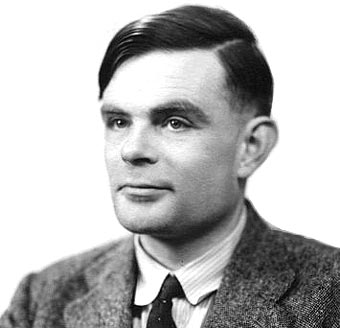 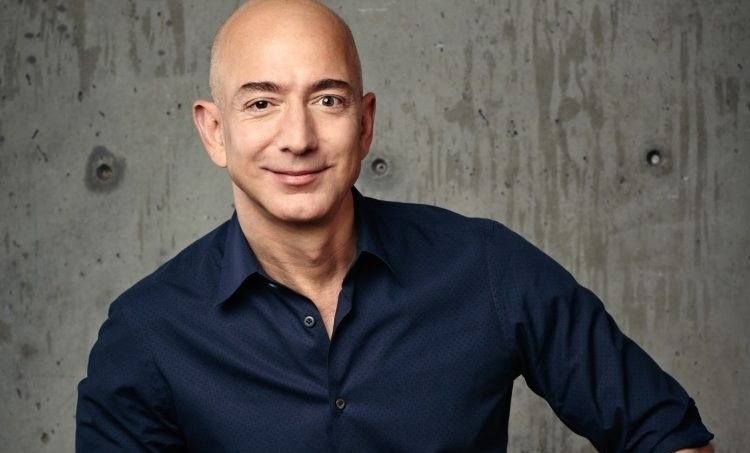 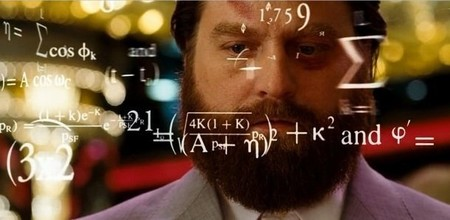 [Speaker Notes: Benjamín]
Proyecciones a futuro
[Speaker Notes: Daniel]
¿Qué queremos que haga?

¿Cómo queremos que lo haga?
Visión del Robot
[Speaker Notes: Daniel: 
¿Qué queremos que haga? : Queremos que sea capaz de moverse según la distancia a la que está de un objetivo, y que sea capaz de calcular la distancia para lanzar el proyectil
¿Cómo queremos que lo haga? : Primero que todo, la construcción, es importante que soporte 2 motores para poder moverse y un motor para poder lanzar el proyectil , y tengo un sensor de movimiento, para poder acceder a los valores de distancia, todo esto a traves de codigo escrito en python]
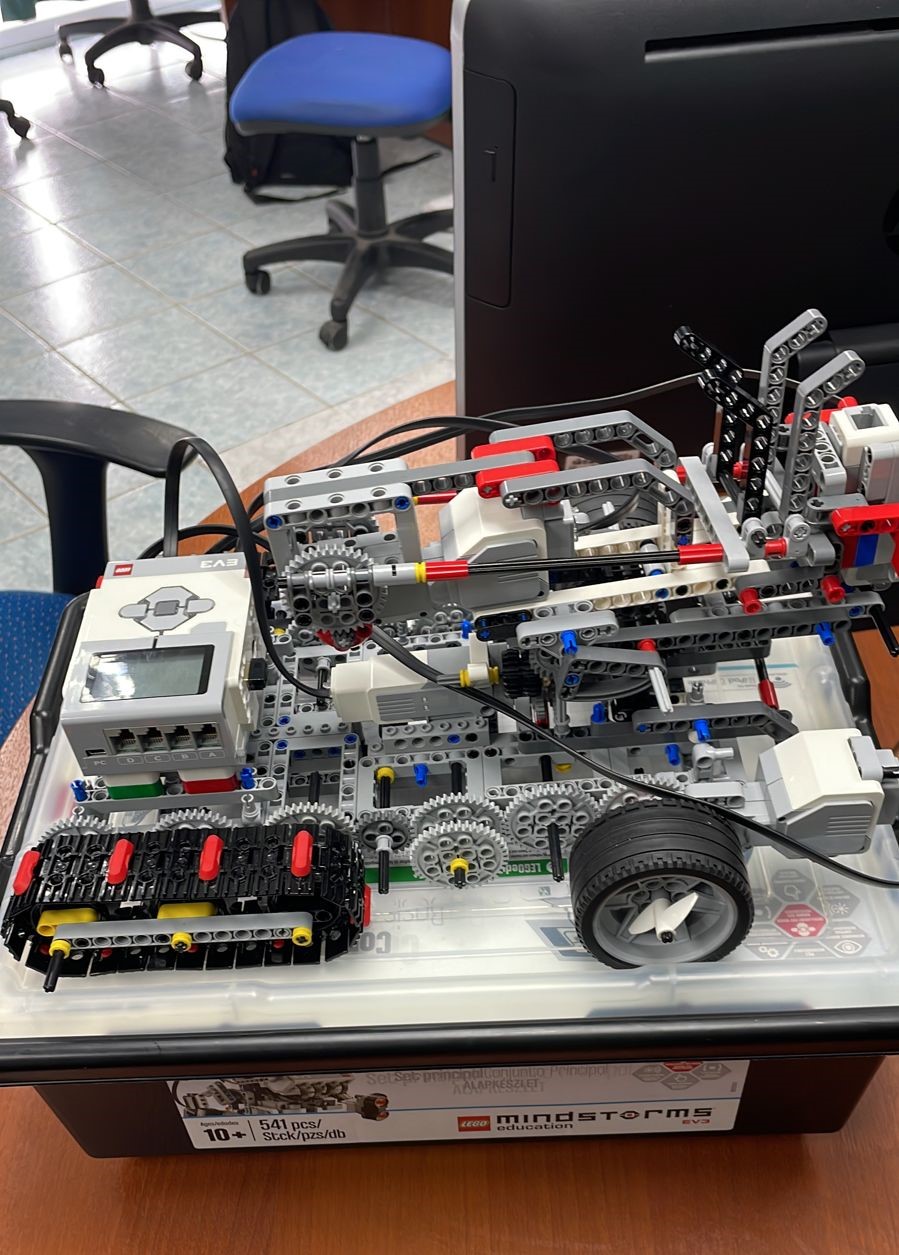 Avances del “ROBOC”
[Speaker Notes: Francisco]
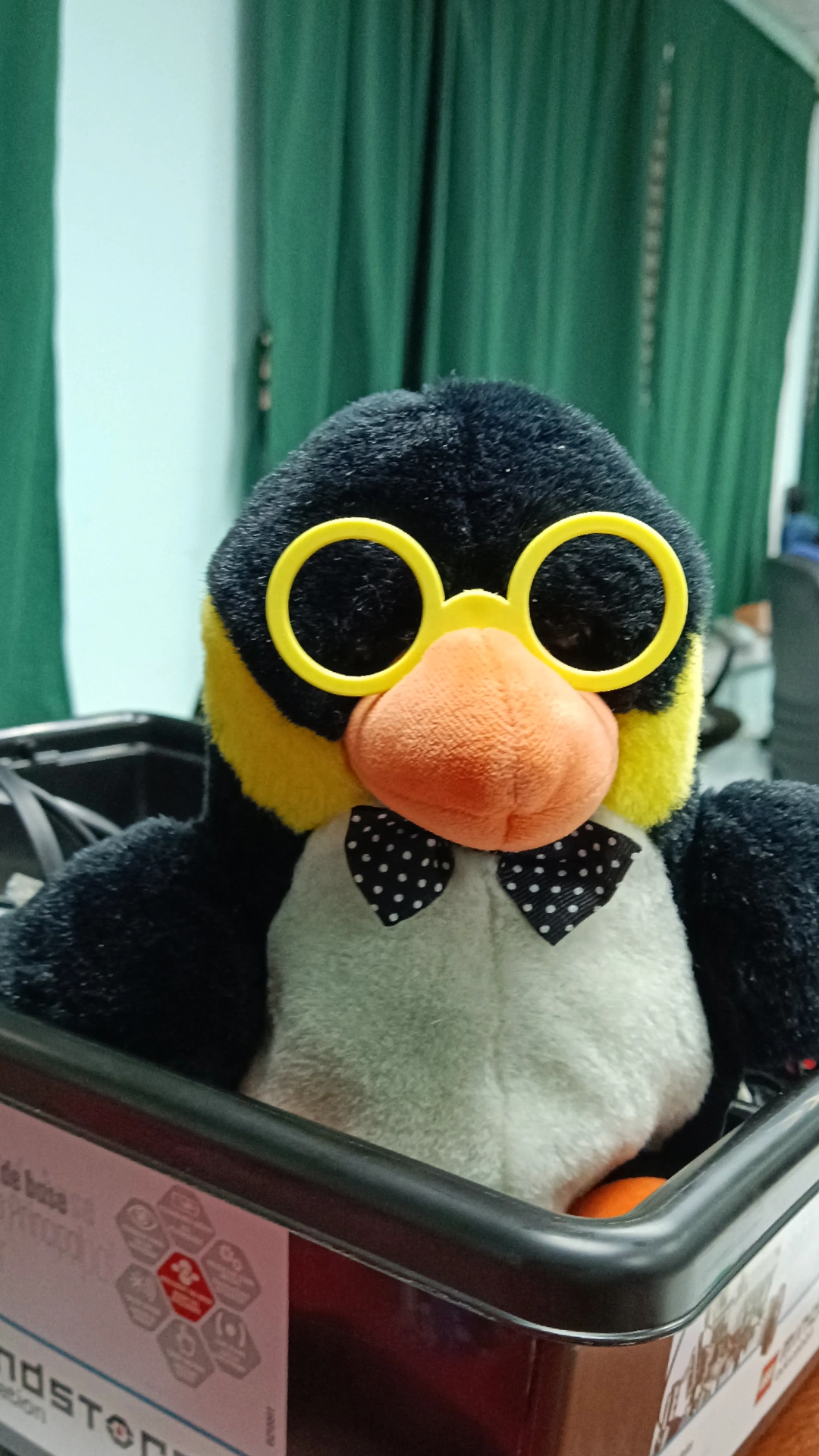 AQUÍ EL INTEGRANTE MÁS IMPORTANTE DEL GRUPO
el T.U.C.S.
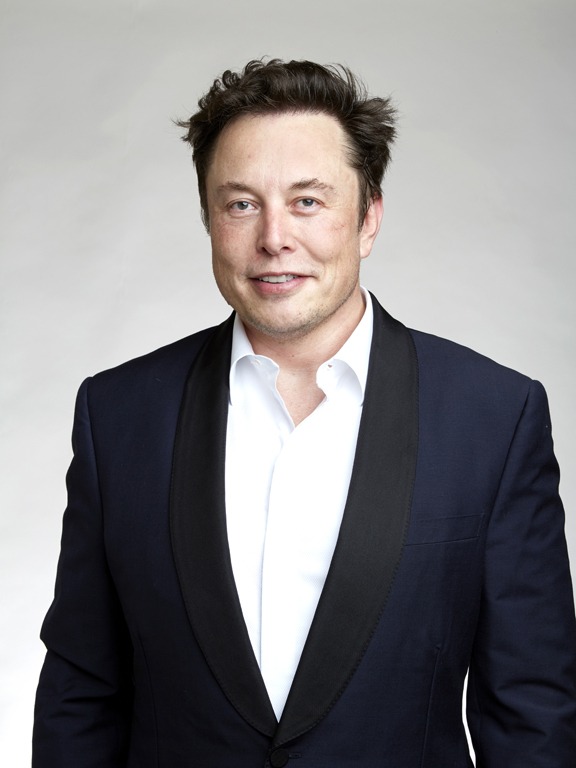 <
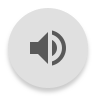 [Speaker Notes: pancho]
Conclusión
[Speaker Notes: tomas

bien encaminado
nos hemos encontrado con impedimentos hasta el momento pero hemos sabido controlarlos y mantenernos al margen]
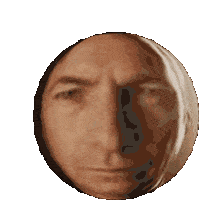 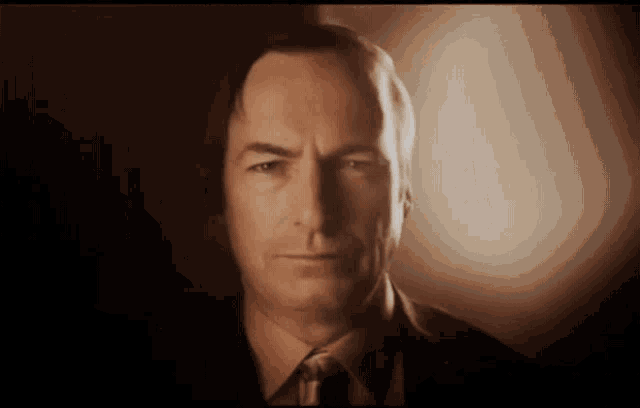 Agradecimentos pela sua aceitação
(Gracias por su atención en Portugués)
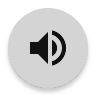 [Speaker Notes: tpas,]